Clinical Ethics
What is Clinical Ethics?
Using moral principles to guide choices  in patient care with a team of community members, ministers, support services personnel, legal counsel, and healthcare providers meeting with the family members.
What is the Purpose for Clinical Ethics?
To strive to facilitate communication between families, providers and community members and resolve differences of opinion.  
The committee
does not make a decision, it is still the 
families decision for the next 
level of care.
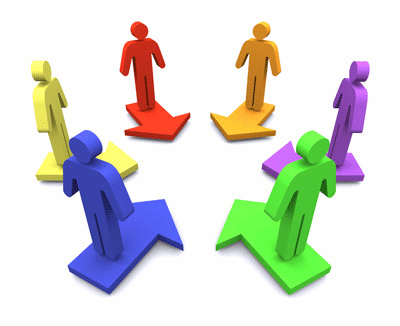 We want to get to know the patient and find out what the patient would want in this situation. Many times consults can be at the bedside in a small informal meeting.
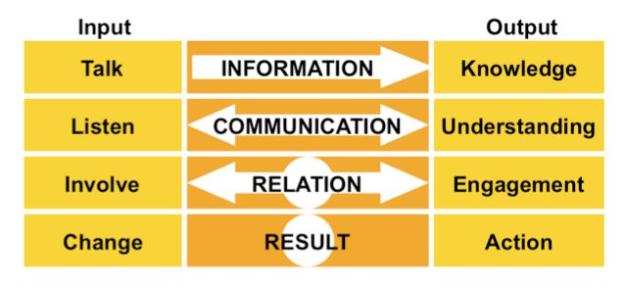 Cultural and Religious Diversity
We try to be
considerate 
of the patient’s 
cultural and 
religious 
background 
and to listen 
to the family’s 
 concerns.
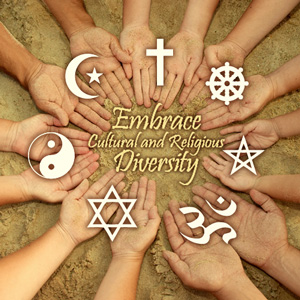 MCHS Clinical Ethics Committee
Kimberly Leftwich, Assistant Chief Nursing Officer
MCHS Clinical Ethics Committee Chair
kleftwich@echd.org
The mission of the Ethics Committee has three main parts:  education; help for decision makers; and support for care providers.

Anyone who believes an ethical dilemma exists pertaining to a patient at Medical Center, can request the involvement of the Ethics Committee.

To contact the Ethics Committee call:   (432) 640-2182
Education Outreach
We promote awareness in the community by teaching about Advanced Directives and Living wills.
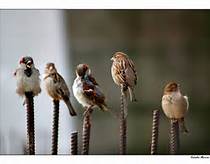